2.2	              				Längdenheter
Meter, decimeter, centimeter och millimeter
Det här är en sträcka. Sträckan har en början och ett slut och därför har den en viss längd.
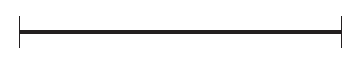 Längd kan mätas i olika enheter, till exempel meter (m).
1 m
= 10 dm
= 100 cm
= 1 000 mm
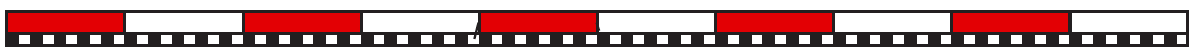 = 100 mm
1 dm
1 dm = 10 cm
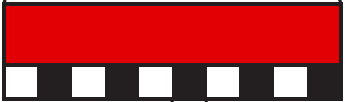 Om 1 cm delas in i 10 lika stora delar blir varje del 1 millimeter.
1 cm
1 cm = 10 mm
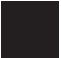 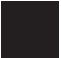 1 mm
Viktiga samband
Mellan enheterna 1 m, 1 dm, 1 cm och 1 mm finns följande samband:
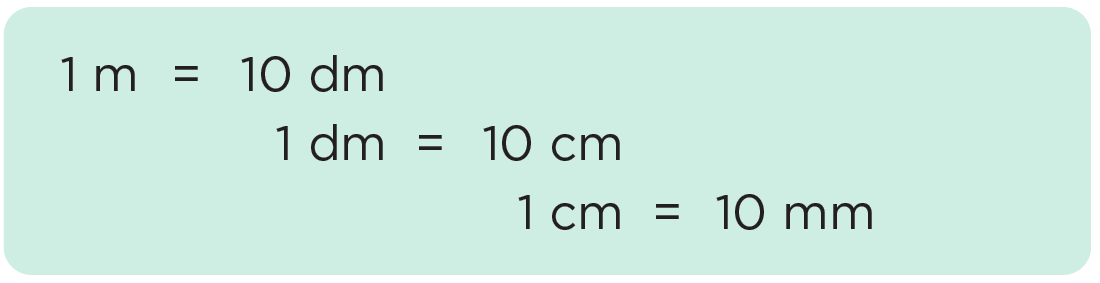 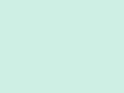 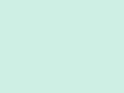 Som du ser är den närmaste större enheten tio gånger så stor som den mindre.
Med hjälp av sambanden kan vi räkna ut att:
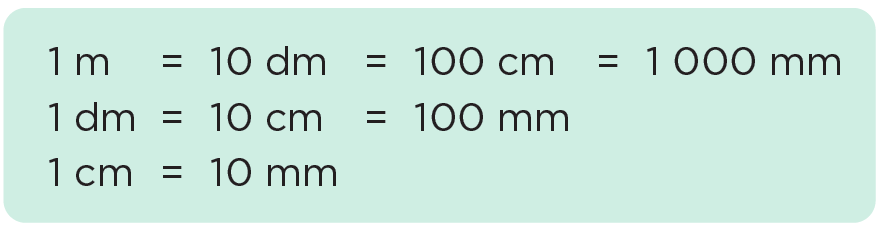 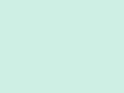 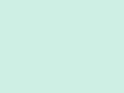 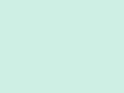 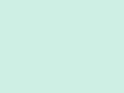 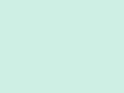 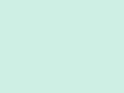 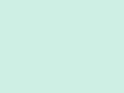 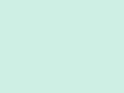 Prefix
Orden deci, centi och milli kallas prefix.
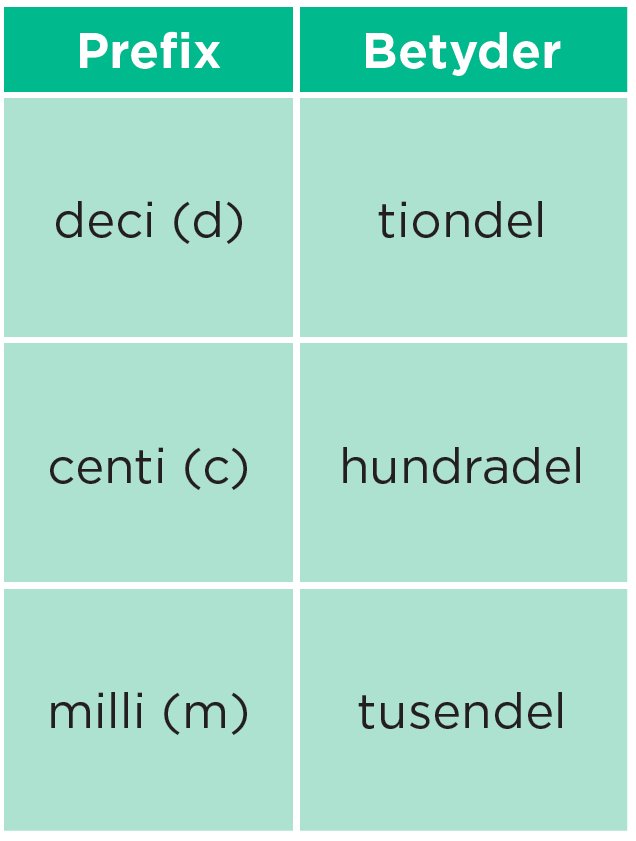 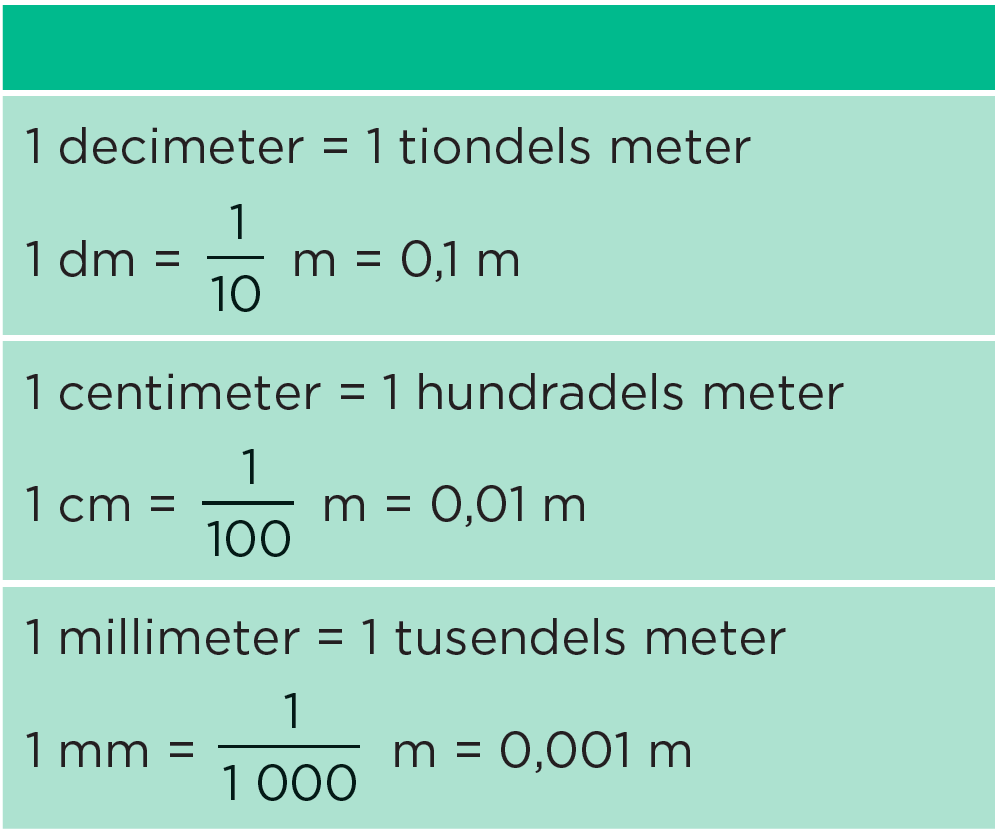 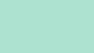 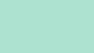 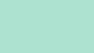 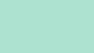 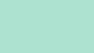 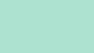 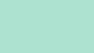 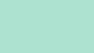 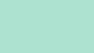 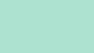 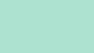 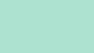 Mäta sträckor
När du ska mäta sträckor med linjal ska du börja mäta från nollan.
Med linjalen kan du mäta i centimeter (cm) och millimeter (mm).
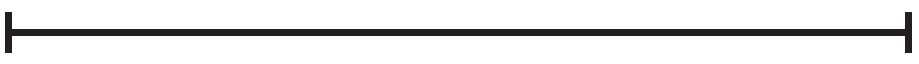 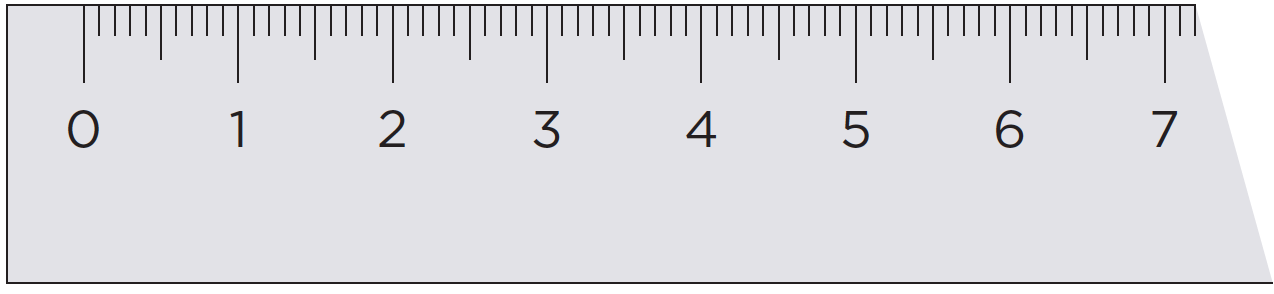 Den här sträckan är 5,3 cm = 53 mm.
Exempel
Skriv längderna i meter.
b) 7 cm
c) 1 m 75 cm
a) 3 dm
1 dm = 0,1 m 
Då är 3 dm = 0,3 m.
0,3 m
a) 3 dm =
b) 7 cm =
0,07 m
1 cm = 0,01 m
Då är 7 cm = 0,07 m.
75 cm = 0,75 m
Då är 1 m 75 cm = 1,75 m.
1,75 m
c) 1 m 75 cm =
Exempel
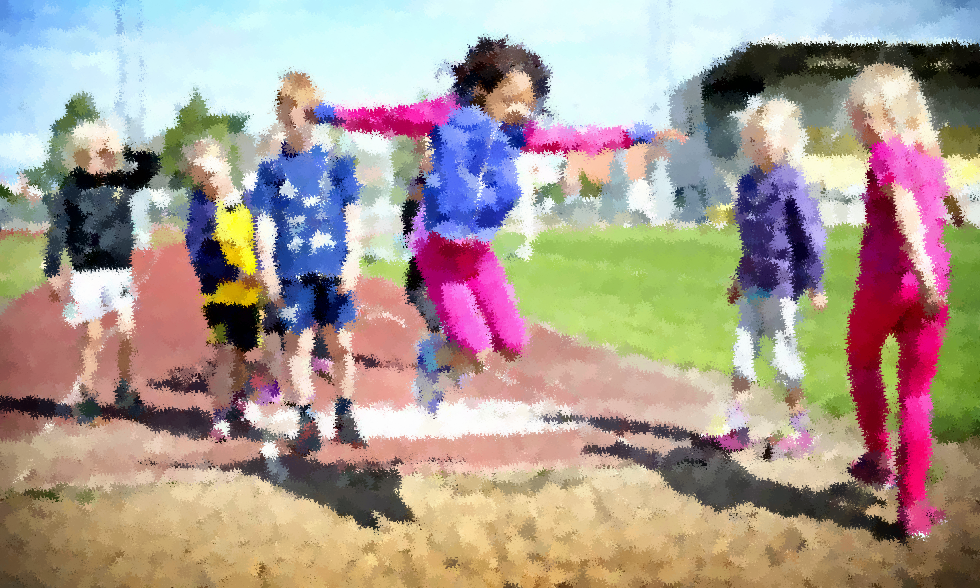 Sabinas bästa längdhopp var 3,42 m långt. 
Lova hoppade 15 cm längre.
15 cm = 0,15 m
Lova hoppade:
(3,42 + 0,15) m =
3,57 m
Exempel
Skriv längderna i centimeter.
a) 0,6 dm
c) 0,85 m
b) 3,2  dm
0,1 dm =        dm = 1 cm 

Då är 0,6 dm = 6 cm.
0,01 m =        m = 1 cm 

Då är 0,85 m = 85 cm.
1
1
6 cm
a) 0,6 dm =
100
10
3 dm = 30 cm och 0,2 dm = 2 cm.
Då är 3,2 dm = (30 + 2) cm = 32 cm.
b) 3,2 dm =
32 cm
c) 0,85 m =
85 cm
Exempel
Vilket tal saknas?
c)
0,75m = ? dm
c)
0,75 m =
a) 0,2 cm = ? mm
b) 7,45 m = ? cm
0,1 cm =        cm = 1 mm 

Då är 0,2 cm = 2 mm.
0,1 m =        m = 1 dm 

Då är 0,75 m = 7,5 dm.
1
1
2 mm
a) 0,2 cm =
10
10
7 m = 700 cm och 0,45 cm = 45 cm.
Då är 7,45 m = (700 + 45) cm = 745 cm.
b) 7,45 m =
745 cm
7,5 dm